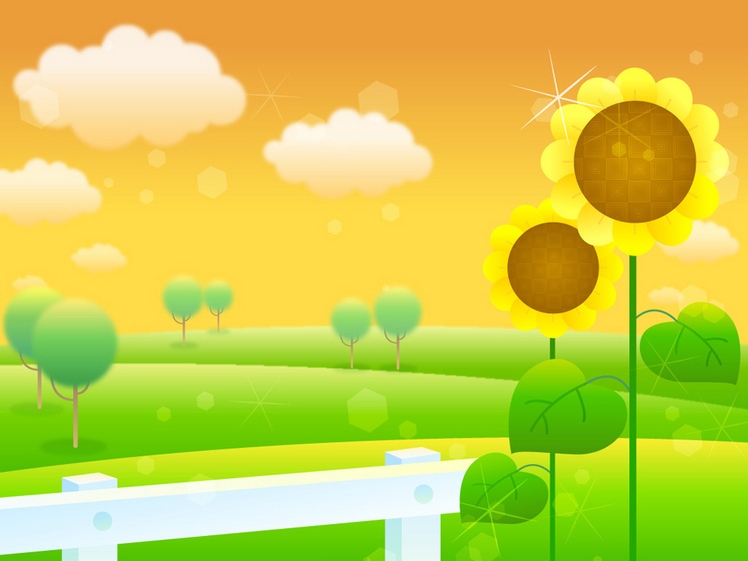 Chào mừng các con đến với giờ học
Âm nhạc lớp 1
BỘ SÁCH CÁNH DIỀU
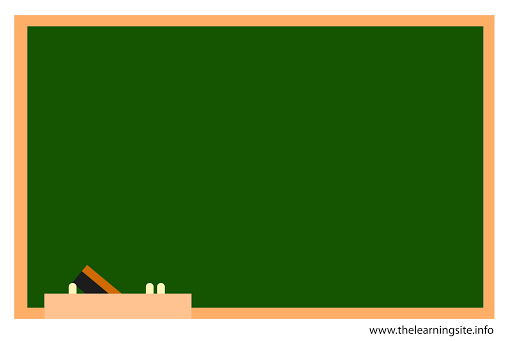 CHỦ ĐỀ 7: GIỮ GÌN VỆ SINH

Tiết 1 

Hát: Thật đáng yêu
Đọc nhạc: Mi – Son – La – Đô
Trải nghiệm và khám phá: Nói theo tiết tấu riêng
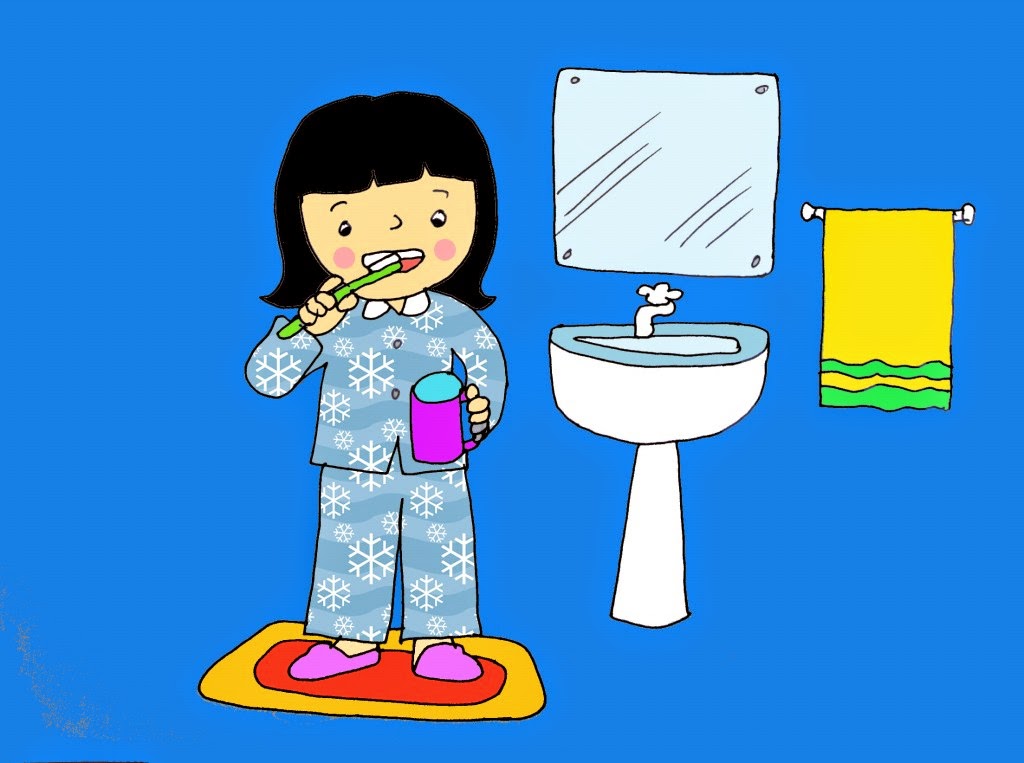 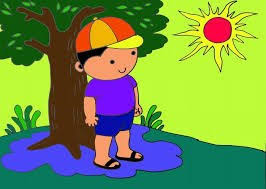 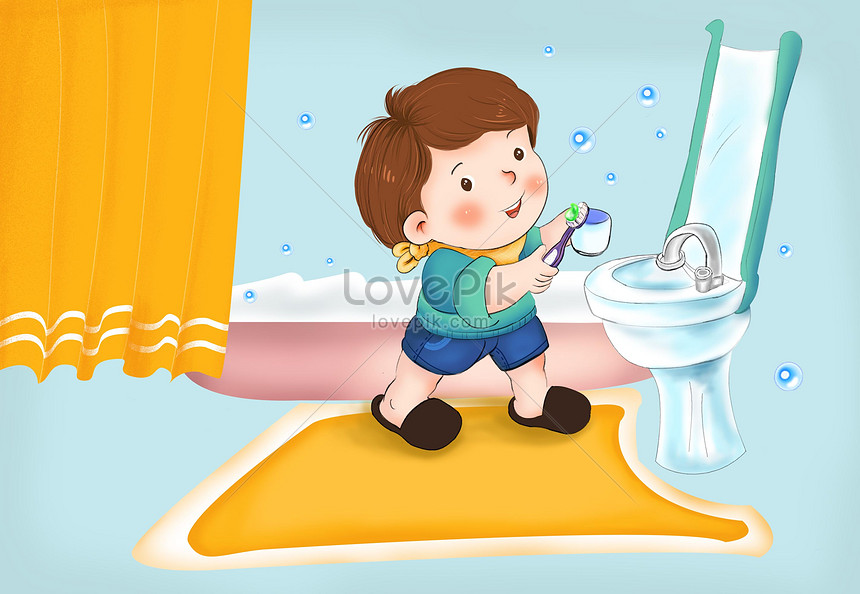 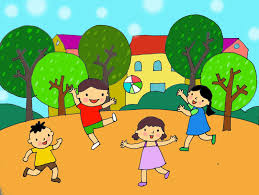 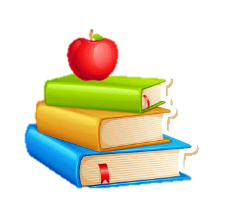 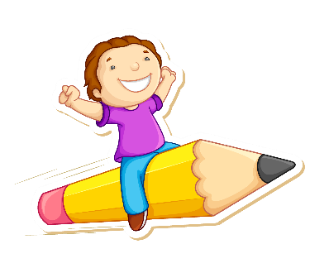 Hoạt động 1
Học bài hát: Thật đáng yêu
Nhạc và lời: Nghiêm Bá Hồng
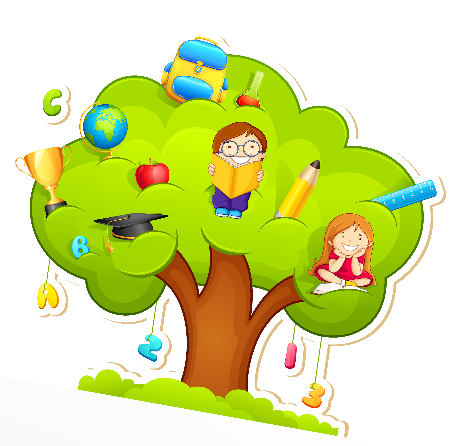 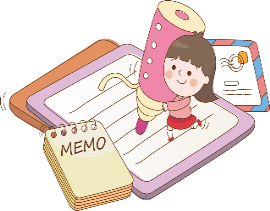 Giới thiệu về tác giả tác phảm
* Đọc lời ca
Lời 1: Dậy đi thôi nào dậy đi thôi
	   Chim hót vang khi thấy ông Mặt Trời.
	   Dậy ra sân em tập em chơi
	   Cùng với chim em hát em cười.
Lời 2: Mẹ mua cho em bàn chải xinh
	   Như các anh em đánh răng một mình.
	   Mẹ khen em bé mà vệ sinh
	   Thật đáng yêu răng ai trắng tinh.
* Đọc lời ca theo tiết tấu
Lời 1: Dậy đi thôi/ nào dậy đi thôi /
	  Chim hót vang khi thấy ông Mặt Trời /.
	  Dậy ra sân / em tập em chơi /
	  Cùng với chim / em hát em cười /.
Lời 2: Mẹ mua cho / em bàn chải xinh /
	  Như các anh em đánh răng một mình /.
	  Mẹ khen em / bé mà vệ sinh /
	  Thật đáng yêu / răng ai trắng tinh /.
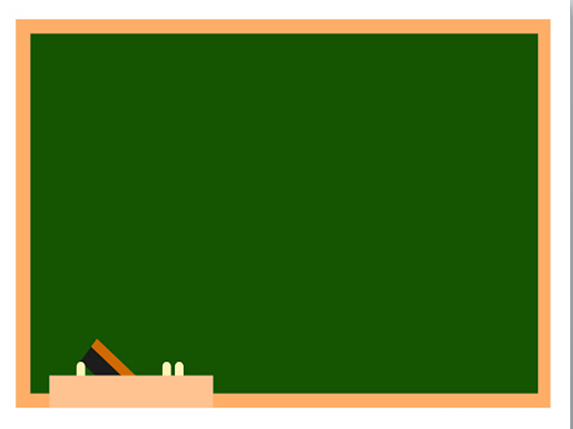 * Hướng dẫn học hát lời 1
Câu hát 1:
Dậy đi thôi nào dậy đi thôi
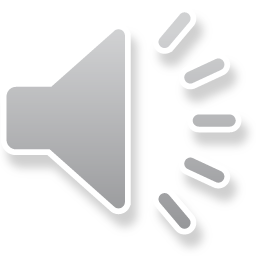 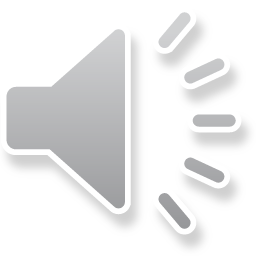 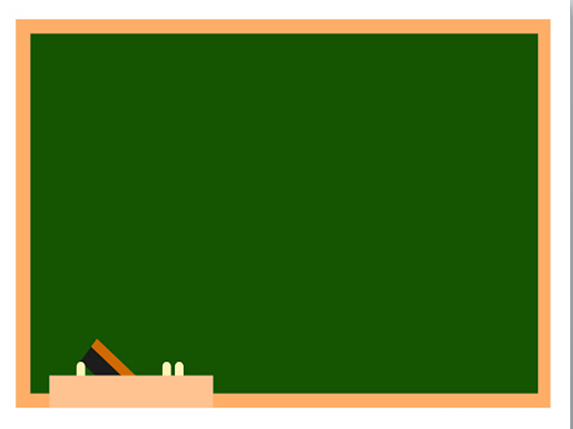 Câu hát 2:
Chim hót vang khi thấy ông mặt trời
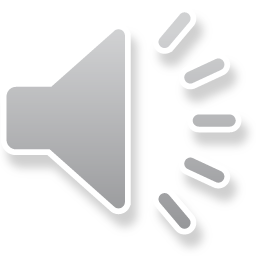 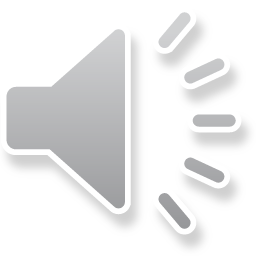 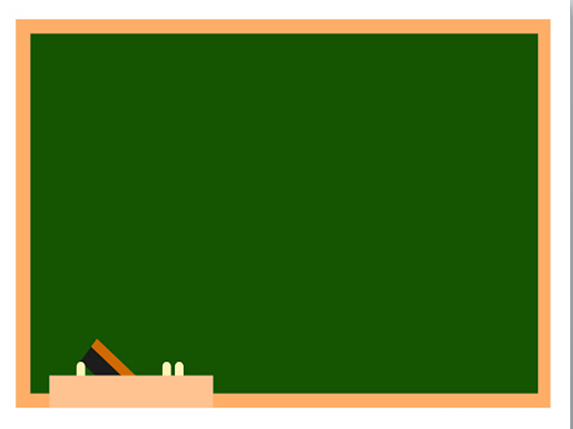 Câu hát 1 + 2:
Dậy đi thôi nào dậy đi thôi
Chim hót vang khi thấy ông mặt trời
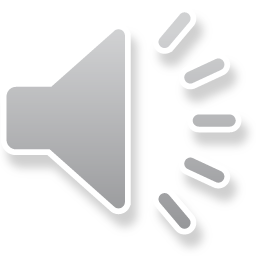 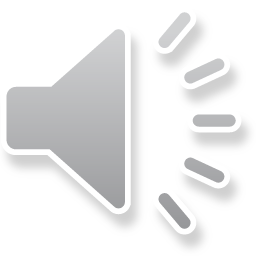 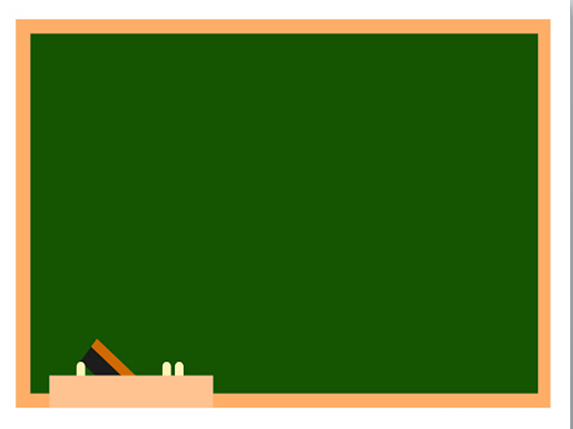 Câu hát 3:
Dậy ra sân em tập em chơi
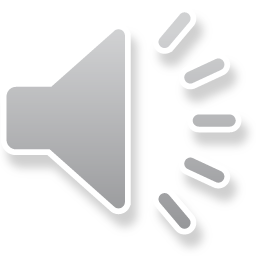 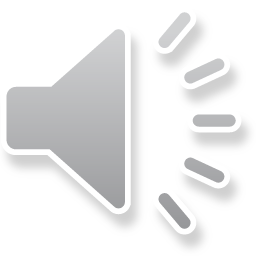 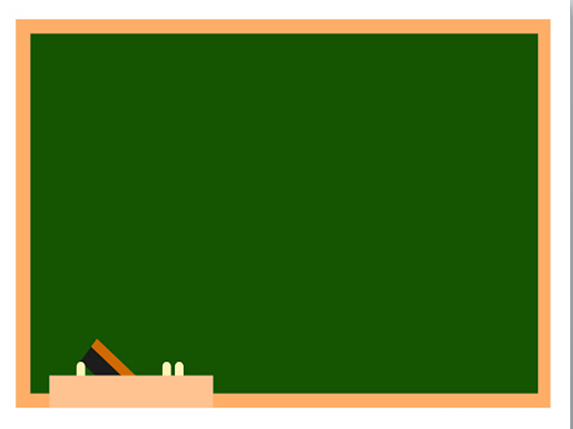 Câu hát 4:
Cùng với chim em hát em cười.
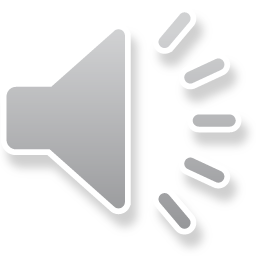 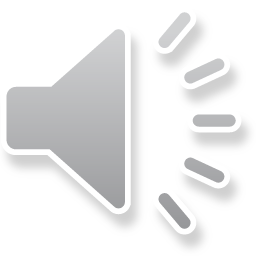 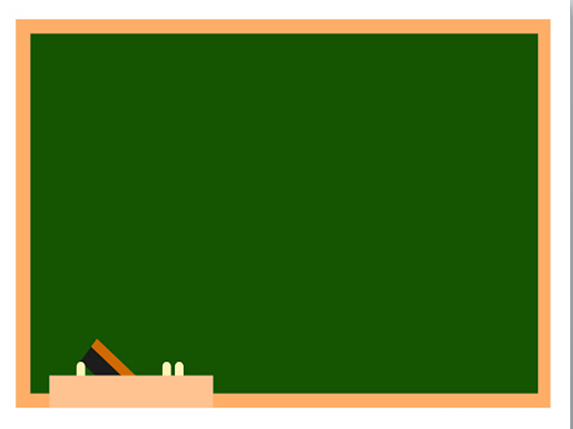 Câu hát 3 + 4:
Dậy ra sân em tập em chơi
Cùng với chim em hát em cười.
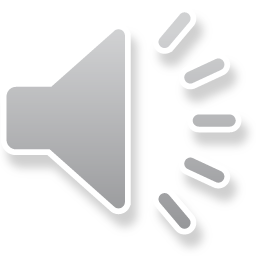 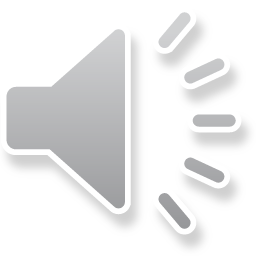 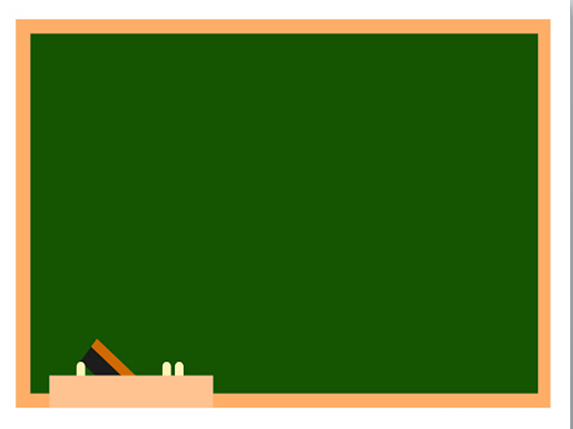 Hát nối 4 câu:
Dậy đi thôi nào dậy đi thôi
Chim hót vang khi thấy ông Mặt Trời
Dậy ra sân em tập em chơi
Cùng với chim em hát em cười.
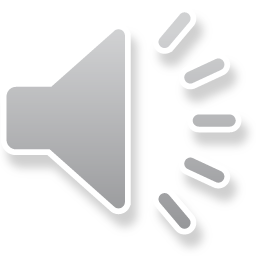 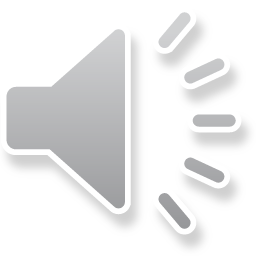 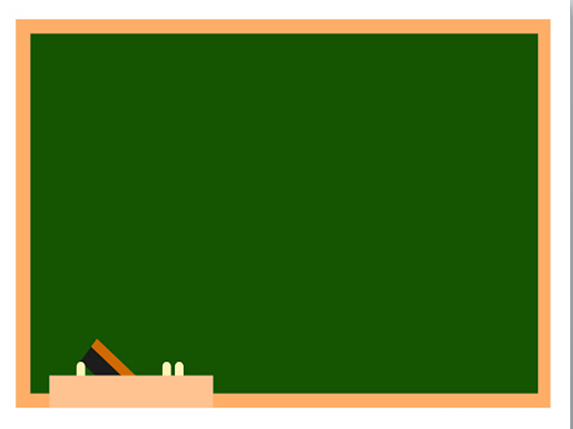 Hướng dẫn học hát lời 2:
Mẹ mua cho em bàn chải xinh
Như các anh em đánh răng một mình
Mẹ khen em bé mà vệ sinh
Thật đáng yêu răng ai trắng tinh
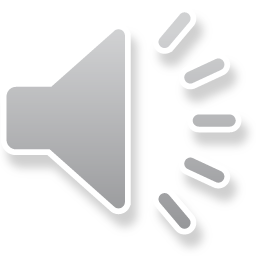 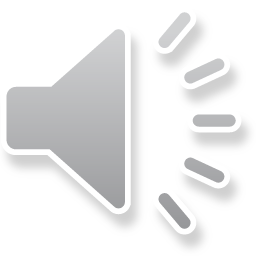 Hát cả bài
Dậy đi thôi nào dậy đi thôi
Chim hót vang khi thấy ông Mặt Trời
Dậy ra sân em tập em chơi
Cùng với chim em hát em cười
Mẹ mua cho em bàn chải xinh
Như các anh em đánh răng một mình
Mẹ khen em bé mà vệ sinh
Thật đáng yêu răng ai trắng tinh
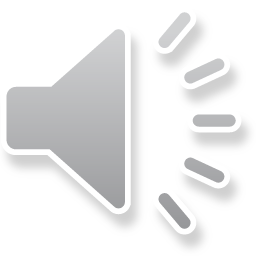 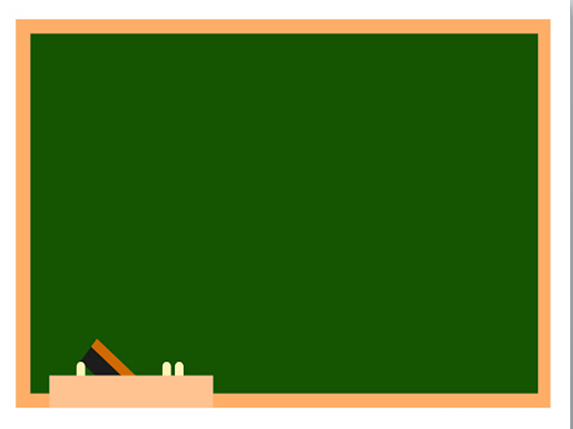 Luyện tập theo tổ nhóm
Chú ý:
Tư thế ngồi (đứng) hát
Hát tốc độ vừa vải
Lấy hơi sau mỗi câu hát
Thể hiện sự nhí nhảnh, vui tươi
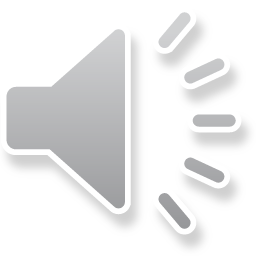 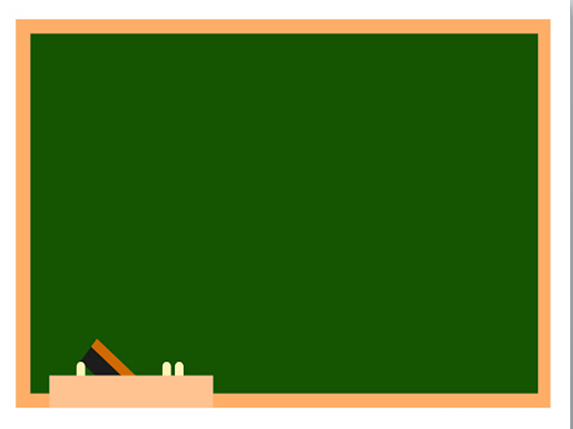 Hát nối tiếp và hòa giọng

Nhóm 1: câu hát 1
Nhóm 2: câu hát 2
Nhóm 1: câu hát 3
Nhóm 2: câu hát 4
Cả lớp: hòa giọng ở lời 2
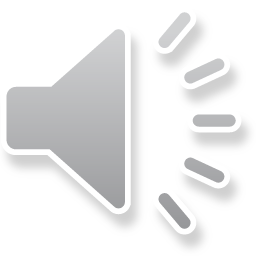 Hát kết hợp gõ đệm theo nhịp
Dậy đi thôi nào dậy đi thôi
   x         x            x          x
Chim hót vang khi thấy ông Mặt Trời
    x             x                    x             x
Dậy ra sân em tập em chơi
  x         x          x           x
Cùng với chim em hát em cười 
   x              x            x          x
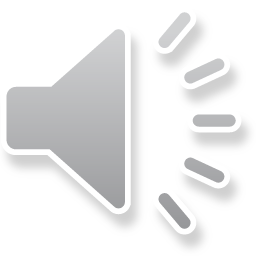 Cả bài:
Dậy đi thôi nào dậy đi thôi
   x         x            x          x
Chim hót vang khi thấy ông Mặt Trời
    x            x                     x             x
Dậy ra sân em tập em chơi
   x        x          x           x
Cùng với chim em hát em cười
   x              x           x          x
Mẹ mua cho em bàn chải xinh
 x             x           x            x
Như các anh em đánh răng một mình
   x           x                    x              x
Mẹ khen em bé mà vệ sinh
  x             x         x         x
Thật đáng yêu răng ai trắng tinh
   x              x            x            x
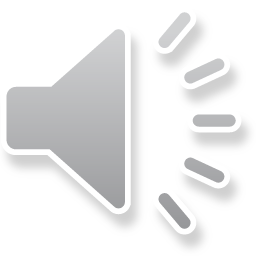 Hoạt động 2:
MẪU ÂM MỞ RỘNG
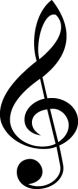 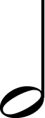 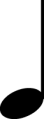 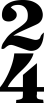 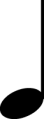 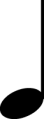 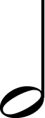 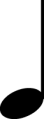 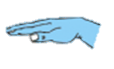 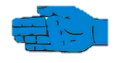 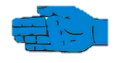 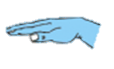 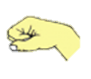 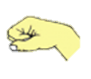 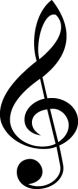 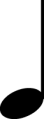 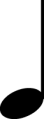 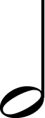 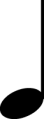 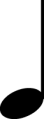 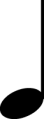 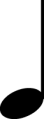 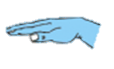 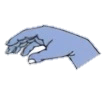 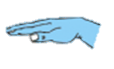 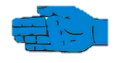 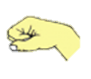 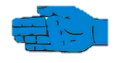 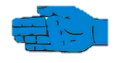 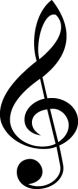 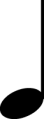 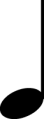 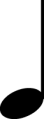 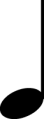 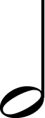 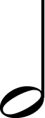 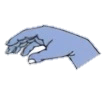 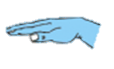 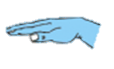 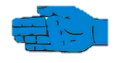 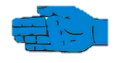 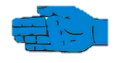 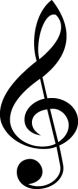 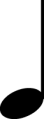 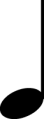 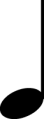 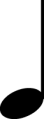 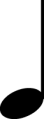 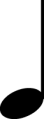 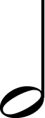 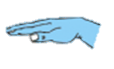 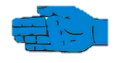 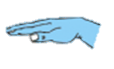 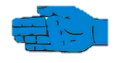 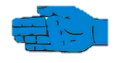 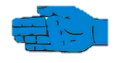 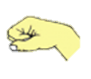 Hoạt động 3: Trải nghiệm và khám phá 
Nói theo tiết tấu riêng của mình
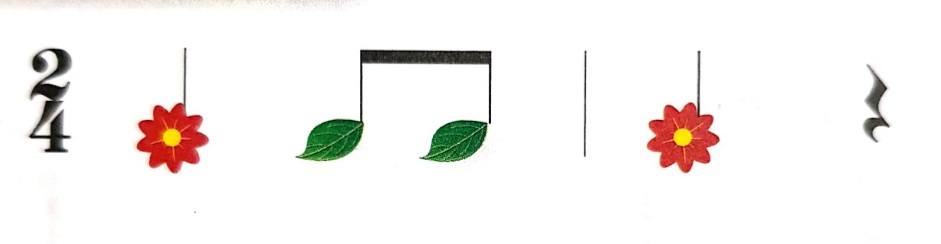 Rửa      tay      sạch         sẽ
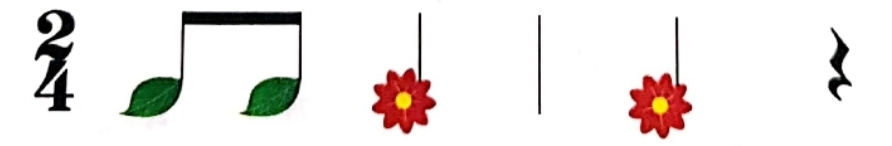 Rửa    tay    sạch              sẽ
Củng cố - dặn dò
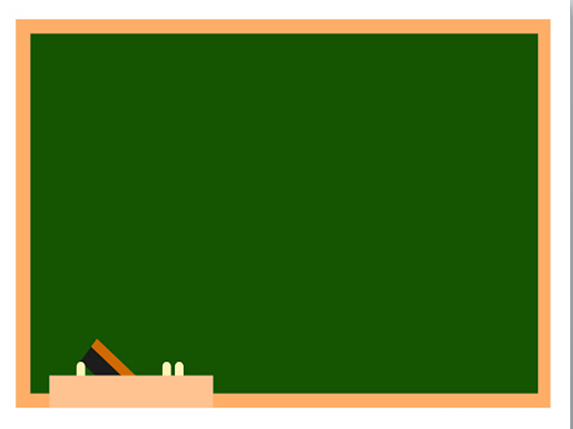 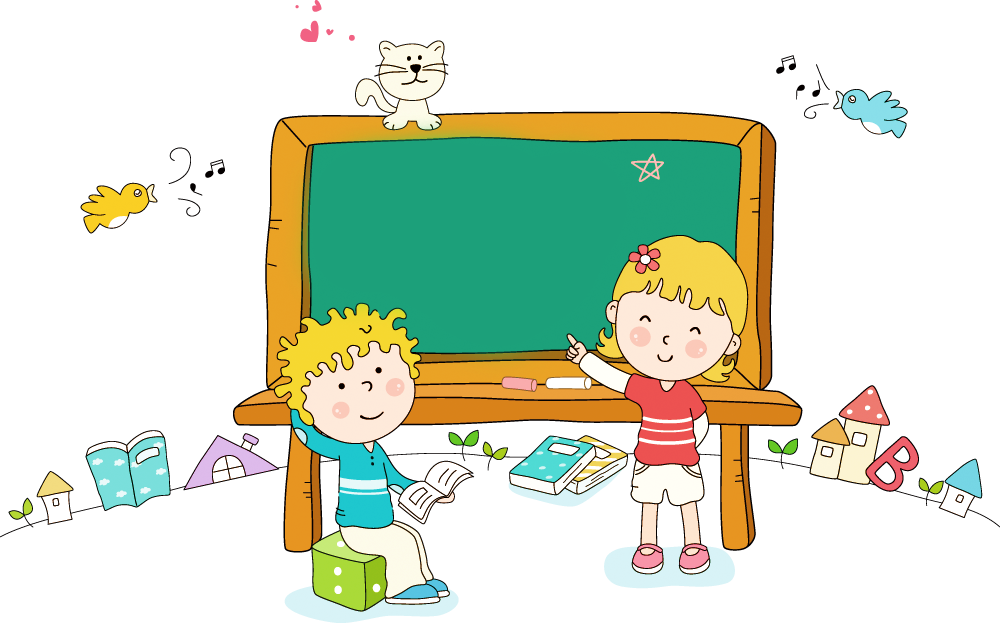 Củng cố - dặn dò
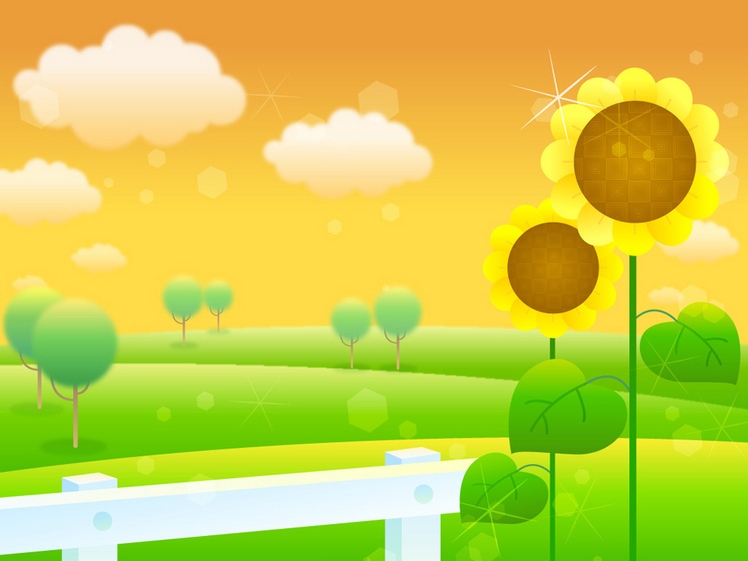 Chúc các con chăm ngoan học tốt